IW:LEARN ADT/PAE Curso de entrenamiento
Módulo 3: Desarrollo del PAE
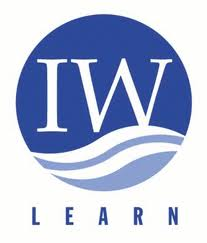 Contenidos del curso de entrenamiento
4 Módulos:
Módulo 1: Introducción
Módulo 2:Desarrollo del ADT
Módulo 3: Formulación del PAE
Módulo 4: Manejo del proceso ADT/PAE
Programa de hoy
AM
Apertura
Módulo 3: Desarrollo del PAE – Identificación de metas
Ejercicio grupal
PM
Módulo 3: Desarrollo del PAE – Procesos nacionales y regionales
Ejercicio de grupo
Módulo 3: Desarrollo del PAE – Elaboración del PAE
Pausa
Pausa
Módulo 3: Desarrollo del PAE –Aporte de ideas innovadoras
Ejercicio de grupo
Módulo 3: Desarrollo del PAE – Priorización de opciones o alternativas
Módulo 4: Planificación del proceso ADT/PAE
Resumen y cierre del Curso ADT/PAE
Almuerzo
Fin del curso
Sección 10: Planificación de  acciones: establecer acciones, plazos de ejecución, prioridades e indicadores
¿Dónde estamos?
Implementar estrategias
Consulta nacional y regional
Definir acciones estratégicas
Elaborar el PAE
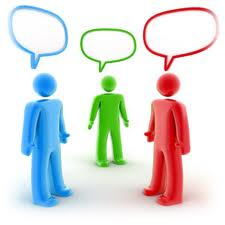 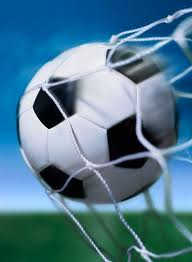 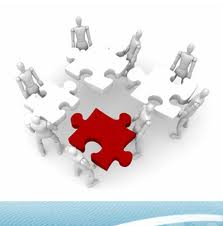 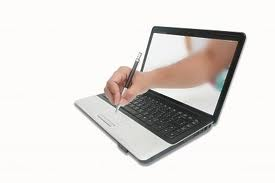 En esta sección usted aprenderá sobre…
¿Qué es un plan de acción?
¿Qué significa planificación de acciones en términos del PAE?
Pasos clave la planificación de acciones
Es un conjunto de objetivos y acciones para lograr metas estratégicas.
Debe indicar claramente cómo contribuye cada acción al cumplimiento de uno o más objetivos determinados y puede sugerir una clasificación relativa (p. ej. grado alto, medio o bajo)
¿Qué es un plan de acción?
¿Qué significa planificación de acciones en términos del PAE?
Uno de los resultados esenciales al elaborar un PAE es desarrollarlo de manera que pueda pasarse facilmente a la acción.
El PAE no solo debe abordar las iniciativas de alto nivel y las metas globales, sino aquellas que se articulen en acciones a corto plazo necesarias para la ejecución del programa.
 Para este paso es fundamental que las opciones y alternativas pactadas se conviertan en objetivos y acciones. Este paso debe ser dirigido cuidadosamente por el gerente del proyecto y el equipo de desarrollo del PAE.
Metas…
…son directrices generales que explican lo que usted desea lograr en su sistema hídrico – suelen ser a largo plazo y representan visiones globales tales como “reducir la contaminación en un…” o “aumentar la biodiversidad en un…”.
¿Qué son Metas y Objetivos?
Objetivos…
…definen estrategias o pasos a implementar para lograr las metas  identificadas.  A diferencia de las metas, los objetivos son específicos, medibles, y tienen una fecha de cumplimiento definida.
Acciones…
…a menudo, cada objetivo se asocia a una serie de acciones. Por lo tanto, el alcance de una meta estratégica por lo general pasa por la implementación de una serie de acciones.
Metas
Componentes básicos de la planificación de acciones
Objetivos
Acciones
Tiempo necesario para la implementación
Financiación requerida
Prioridad
Participación de los stakeholders
Indicador de éxito
Factores inciertos
Sección 11: Elaboración del PAE
¿Dónde estamos?
Consulta nacional y regional
Definir acciones estratégicas
Elaborar el PAE
Implementar estrategias
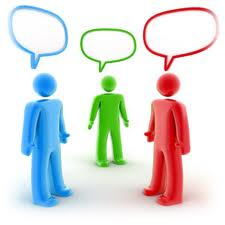 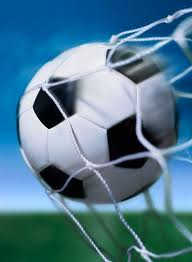 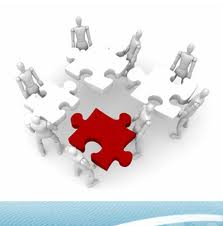 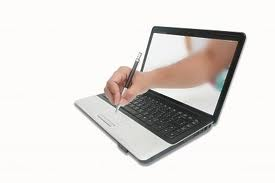 En esta sección usted aprenderá sobre...
Integración de los componentes del PAE
Consejos prácticos: ¿qué aspecto debe tener un PAE?
Pasos para la implementación del PAE
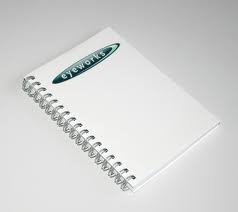 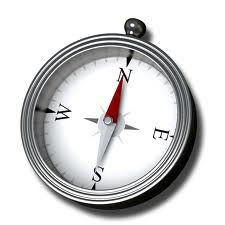 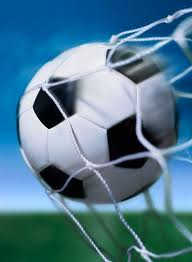 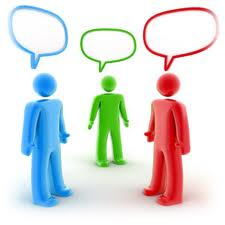 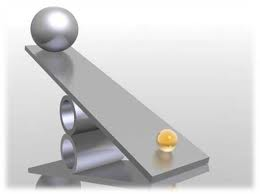 Metas
Opciones  y 
alternativas
Documento del
ADT
Puntos de
apalancamiento
Declaración de 
la visión
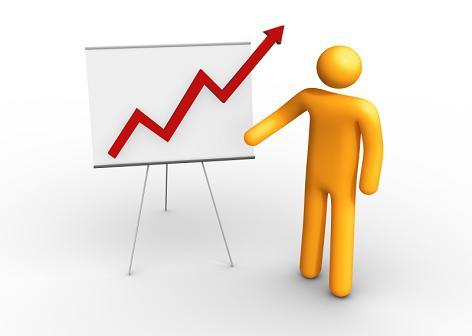 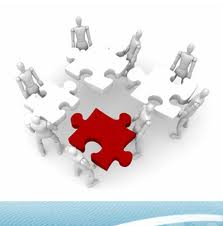 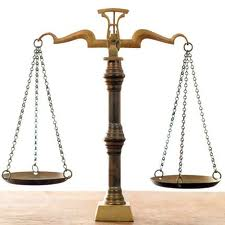 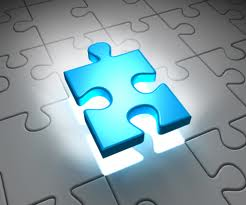 Resultados 
del plan de acción
Indicadores 
de éxito
Estrategias
de implementación
Marco legal
e institucional
Integración de los componentes del PAE
Ambas propuestas funcionan…
Asignar un consultor o consultoría para elaborar el PAE es generalmente una opción más rápida y eficiente; sin embargo implica  una menor participación y colaboración de los stakeholders.
La elaboración del PAE realizada por un equipo puede requerir más tiempo, fondos y energía; pero suele ser un proceso más participativo.
¿Qué aspecto debe tener un PAE?
No existe una única propuesta o modelo para la estructura del documento del PAE
Debe ser conciso y no contener jerga
Debe incluir:
Metas claras y acciones priorizadas
Hitos cuantificables de tiempo limitado y una asignación inequívoca de responsabilidades
Un acuerdo firmado
Secciones posibles
Resumen ejecutivo
Descripción del sistema hídrico
Una declaración de los problemas prioritarios tomados del ADT
Principios adoptados para resolverlos
Fundamento y oportunidades para la cooperación regional
Todo mecanismo de planificación conjunta y de solución de controversias
Especificaciones institucionales
Toda reforma política y legal
Estrategias de participación ciudadana
La visión, las metas y las acciones prioritarias
Especificaciones de monitoreo, revisión e  informes
¿Qué aspecto debe tener un PAE?
¿Qué aspecto debe tener un PAE?
¿Qué aspecto debe tener un PAE?
Pasos hacia la implementación del PAE
El borrador debe ser revisado completamente por el equipo de desarrollo del PAE y los stakeholders claves, quienes deben verificar que el documento cumpla con las siguientes condiciones:
Cumple con su propósito
Está listo para ser adoptado por el comité directivo del proyecto
Es digno de ser aprobado por los países participantes
Es recomendable que se entreguen copias del documento con suficiente antelación a esta reunión para garantizar un óptimo proceso de revisión.
Los pasos para la aprobación del PAE varían según el proyecto, y el proceso puede resultar a menudo largo y complejo.
No obstante, es importante coordinar cuidadosamente los pasos hacia la aprobación del documento para garantizar que el proceso se realice de la manera más directa.
Aprobación
Pueden convocarse reuniones de alto nivel con altos cargos de los ministerios pertinentes en cada país durante la fase de desarrollo del PAE para garantizar un consenso general con respecto al PAE y a su aprobación.
Aprobación
Este es el proceso ADT/PAE…
PROCESO ADT/PAE
ADT
PAE
Análisis
Pensamiento estratégico
Planeamiento estratégico
Implementación
Bajo el enfoque de Manejo Adaptativo